МБОУ «Основная общеобразовательная школа» д.Калининская
Республиканский  конкурс 
 кроссвордов на  коми  языке
Геометрия фигура.
Юр жугȍдантор.
Презентацию  выполнила  
Беляева Лидия Михайловна,
учитель начальных классов


Май 2016 года
Юр жугȍдантор  позьȍ тȍдмавны кȍть кутшȍм кывсянь.
 
Личкам лыдпас               ,   петас  нȍдкыв-юалȍм.
Думыштам!
Личкам нȍдкыв вылȍ, петас вочакыв.                                      
Тȍдмалȍм бȍрын личкам нȍдкыв-юалȍм вылȍ, коляс сȍмын кроссворд.
Водзȍ позьȍ тȍдмавны выль юалȍм.
1
2
К  р   у   г
1
Ч   у   т
2
В   е   с   ь   к   ы   д        в   и   з   ь
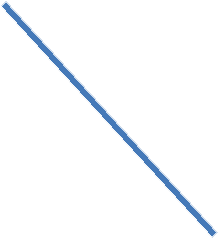 3
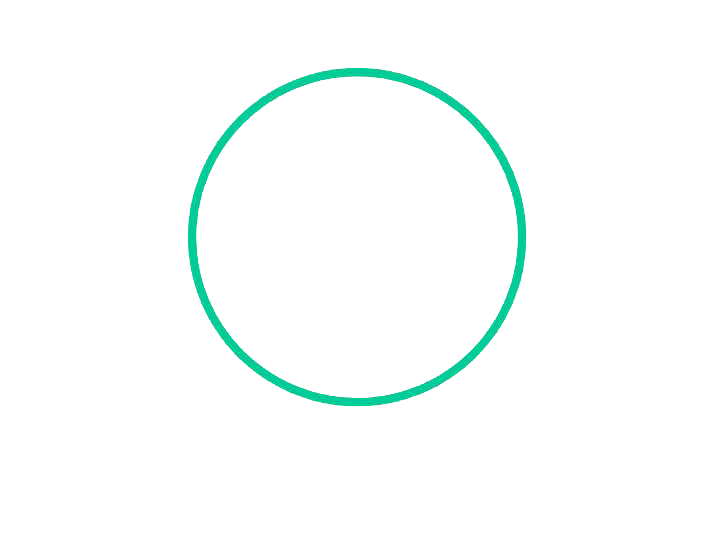 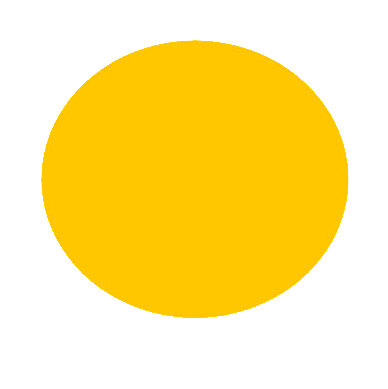 П   р   я  м   о   у   г    о   л   ь   н   и  к
4
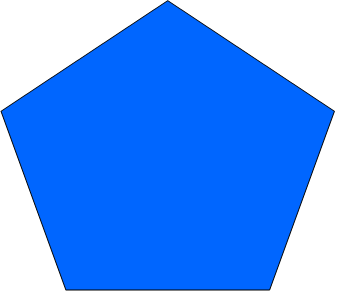 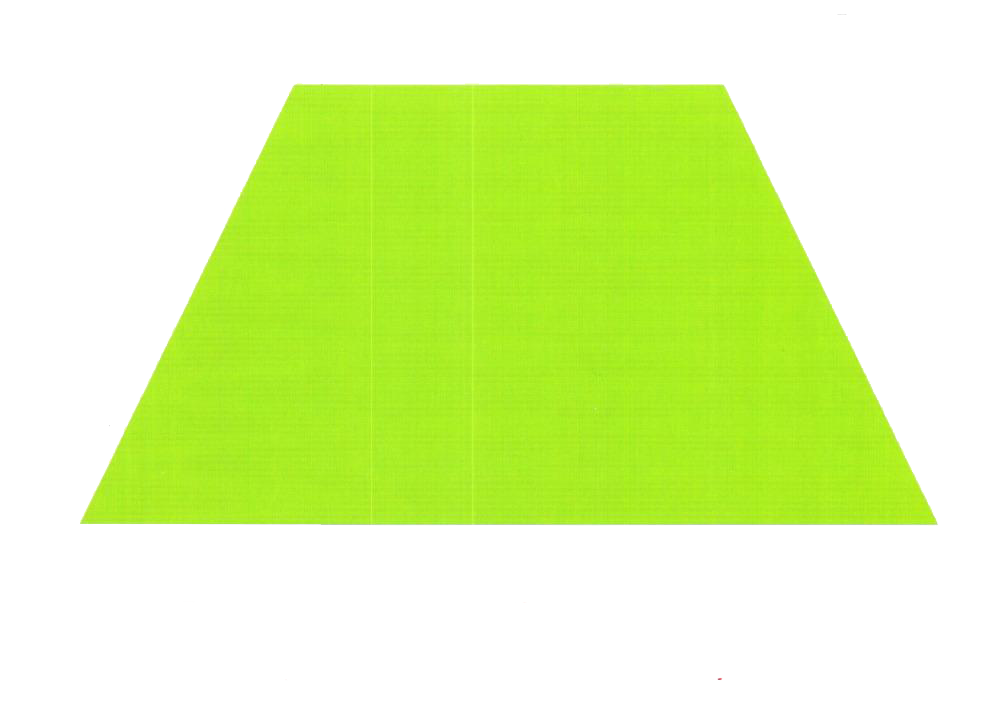 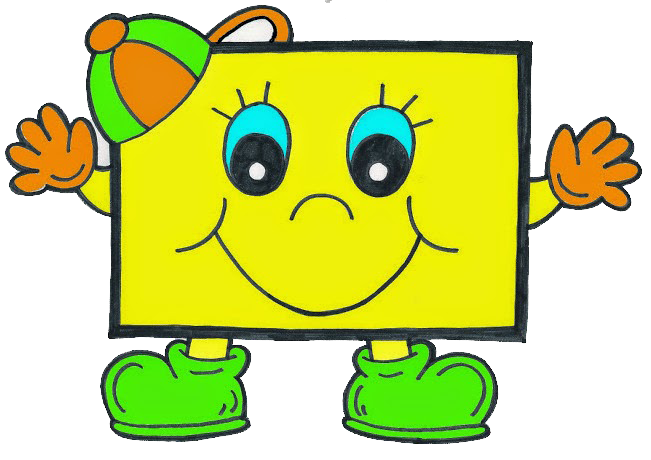 Н   ё   л   ь   п   е   л   ь   ȍ   с   а
5
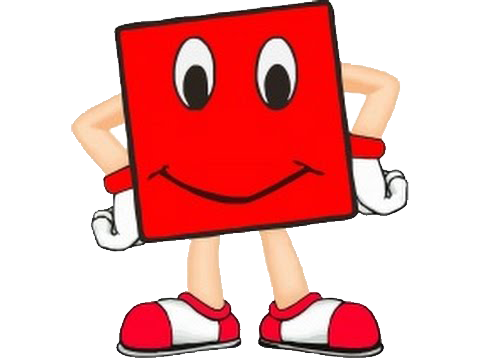 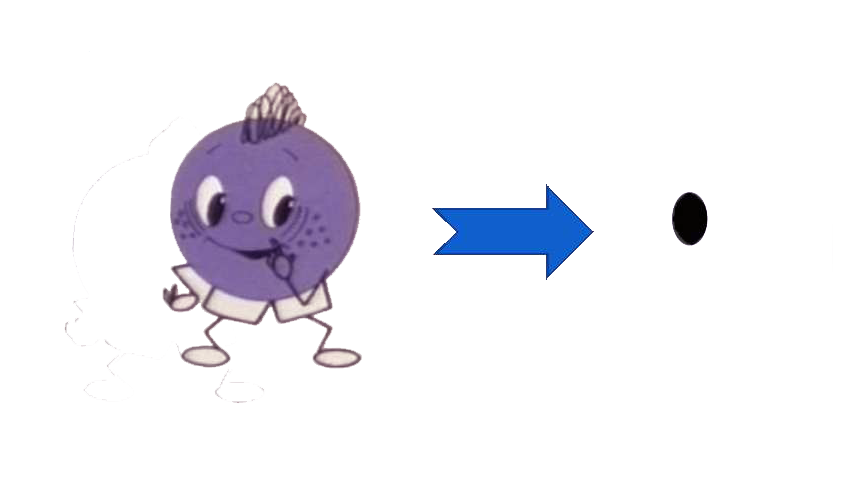 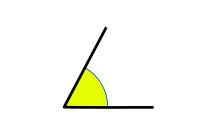 У   н   а   п   е   л   ь   ȍ   с   а
6
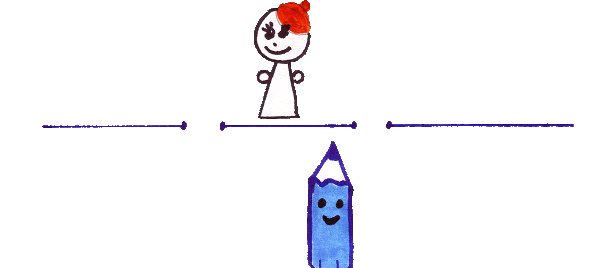 Ч   у   к   л   я
7
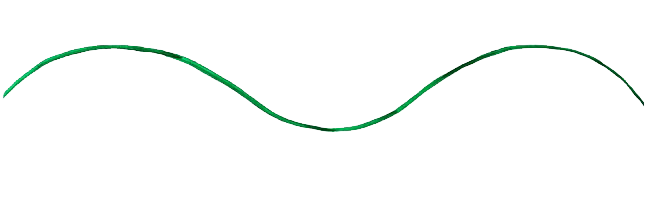 Г    ȍ   г   ы   л   ь
8
В   у   н   д   ȍ   г
9
Ё   с    ь        п   е   л   ь   ȍ   с
10
К    в   а   д   р   а   т
11
Быттьȍ  мунан  вȍрса туйȍд,
Мунан, мунан он и сувтлы.
Гȍгȍртыштан  мыр да вужля
А  тетрадьȍ артмȍ  ….
Шыпаскудын уна кыв.
    Лȍсьȍдам ми наысь
   Мича-мича сьыланкыв.
   Ковмас сȍмын  ȍти здук,
   Пуктам сёрникузя   помын  …
Нюжȍдȍма  зэв  кузь гез
Быттьȍ   чераньяслȍн  вез.
Тетрадьясын  вочам серпас.
Челядь, мый  нȍ  миян артмас?
Абу ȍшинь,  абу стен,
Сȍмын мыйкȍ  ȍткодь эм:
Эмȍсь  пельȍсъяс и бокъяс.
Тȍдмалȍй  мый  тайȍ,  ёртъяс?
Ȍткодявны  менȍ  позьȍ  
Книгакȍд и  ȍдзȍскȍд ,
Тiян  альбомыдкȍд  тȍжȍ,
Конверткȍд  и  тетрадькȍд.
Абу овал, абу  круг,
     Треугольник – абу  друг.
     Прямоугольник  меным  вок, 
     Но менам  ȍткодьȍсь  быд  бок.
Абу пельȍс, абу бок,
Абу сылȍн ки  ни кок.
Тюрȍдан кȍ, тюрас здук
Тайȍ мича кольквиж …
Абу  чышъян, абу  жыр,
Абу  весиг керка юр.
Вермас  лоны  уна бок,
 Петкȍдлам   быдсяма ног.
Тайȍ абу кȍльȍса,
Сылȍн нимыс  …
Абу  сiйȍ  банйȍм блин,
Абу  шȍрȍм апельсин.
Кȍть и мач кодь, абу   мач,
Кȍть и коктȍм, тюрȍ скач.
Тетрадьȍ  вȍсни сунис  серпасалiс  Коля.
Помас пуктiс  чутъяс –  местаыс на вȍлic.
Эз  и тȍд.
Артмис  сылȍн  …
Абу  ем  и абу  коз лыс,
Сылȍн  сiдз  жȍ  ёсьтȍсь  нимыс.
Ок и  видзȍдчыны  ковмас!
А   фигураыс  …
Аттьȍ  
бура уджалȍмысь!
Интернет-ресурсы:
http://forchel.ru/8755-vesyolye-geometricheskie-figury.html
геометрические фигуры
http://www.myshared.ru/slide/1189128/
Фон для презентации Сахаровой Людмилы Евгеньевны
Группа в контакте:
Ме велӧда КОМИ кыв! Я учу Коми язык! 
Большая благодарность Е.Уляшёвой, М.Поповой, З.Конниной  за предоставленные   переводы терминов геометрических фигур
http://dict.komikyv.ru/    коми –русский словарь
Литература:
1.Ȍтик-мȍтик, кык-мык… О.И.Рочева.- М.:Вита-Пресс, 2001.
Для вопросов под №1,4,5, 8,11,12  использованы загадки  из данного пособия.
Вопросы-загадки под №2,3,6,7,9,10 составлены автором Беляевой Л.М.